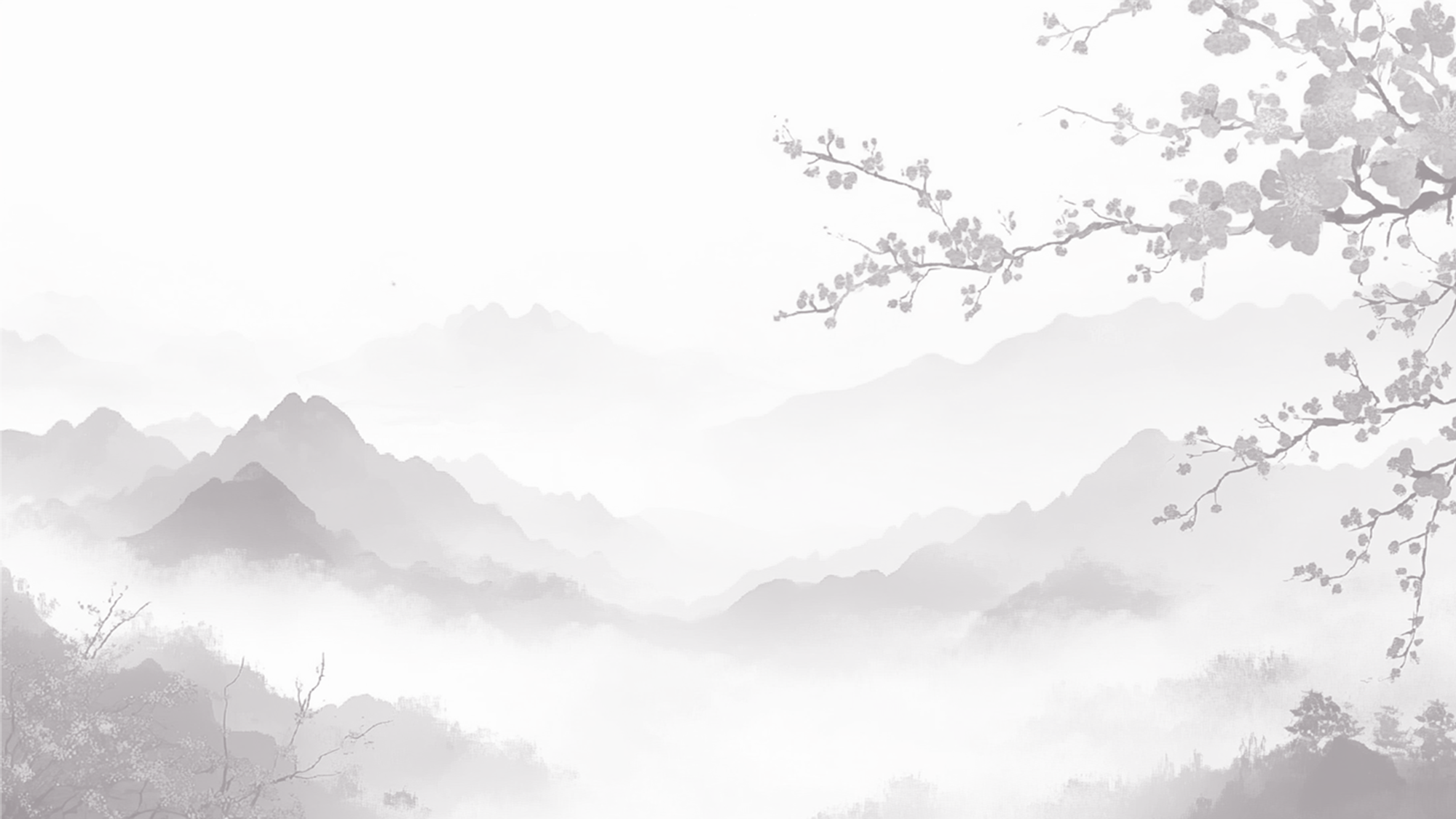 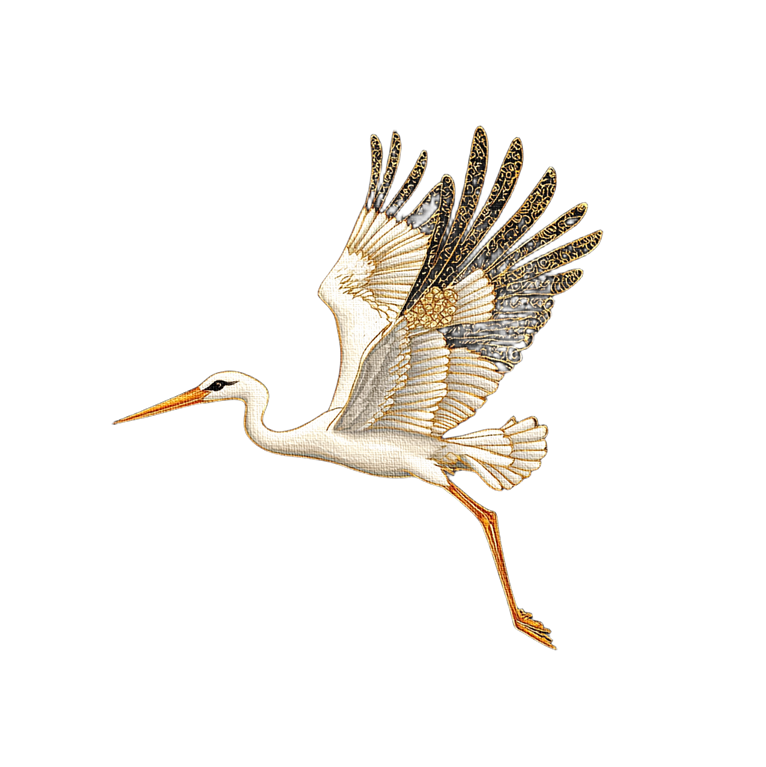 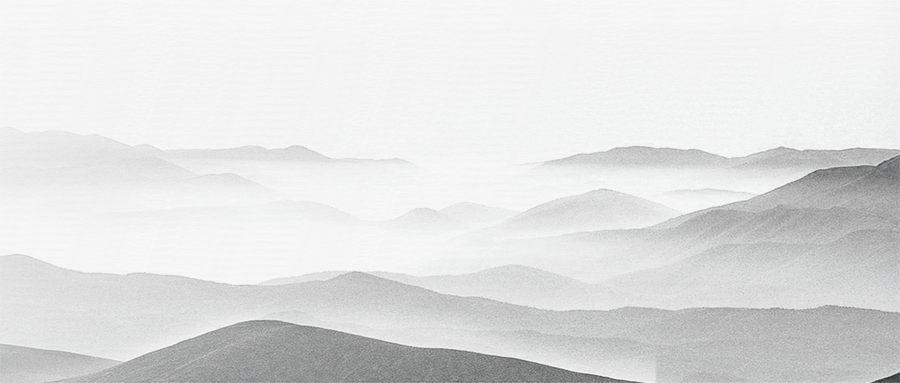 教师年度考核总结
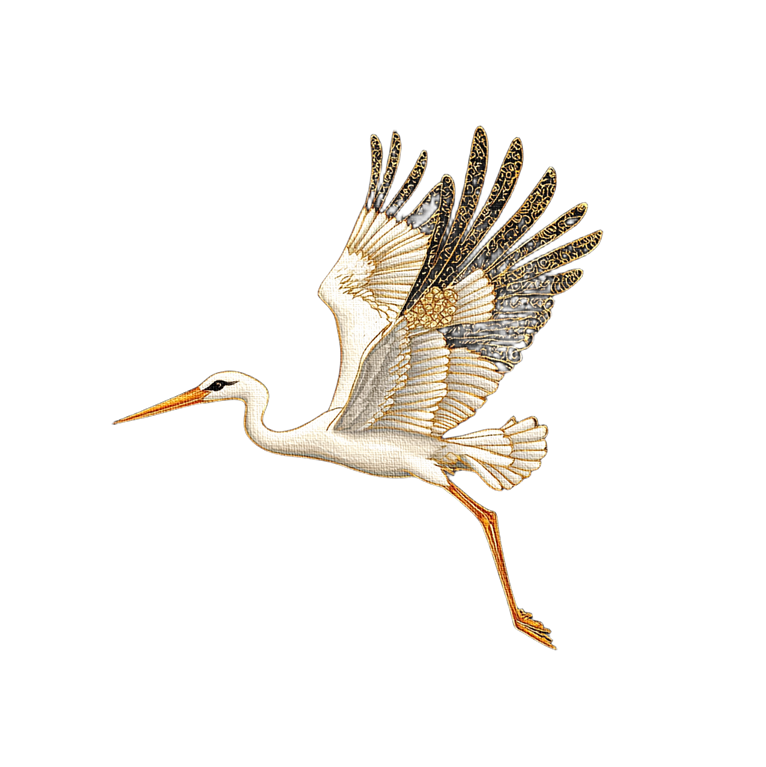 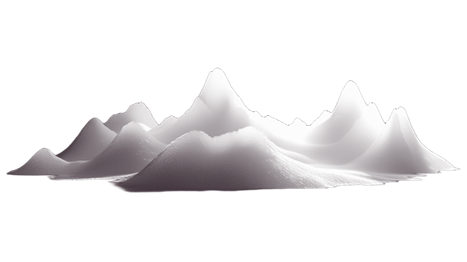 汇报人：AiPPT
汇报时间：20XX.X
目录
CONTENTS
教学工作与成果
学校贡献与社会影响
01
03
专业发展与自我提升
02
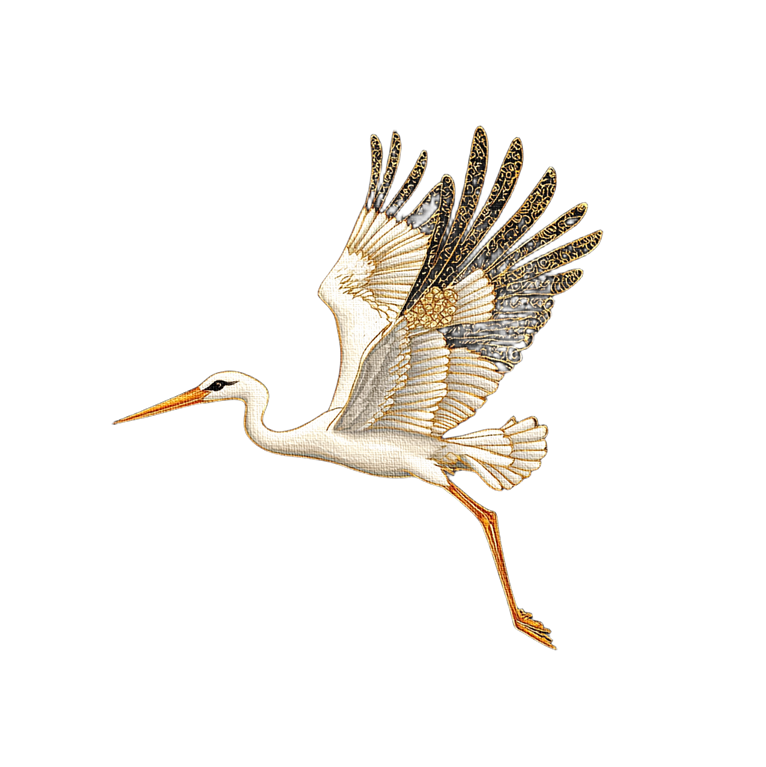 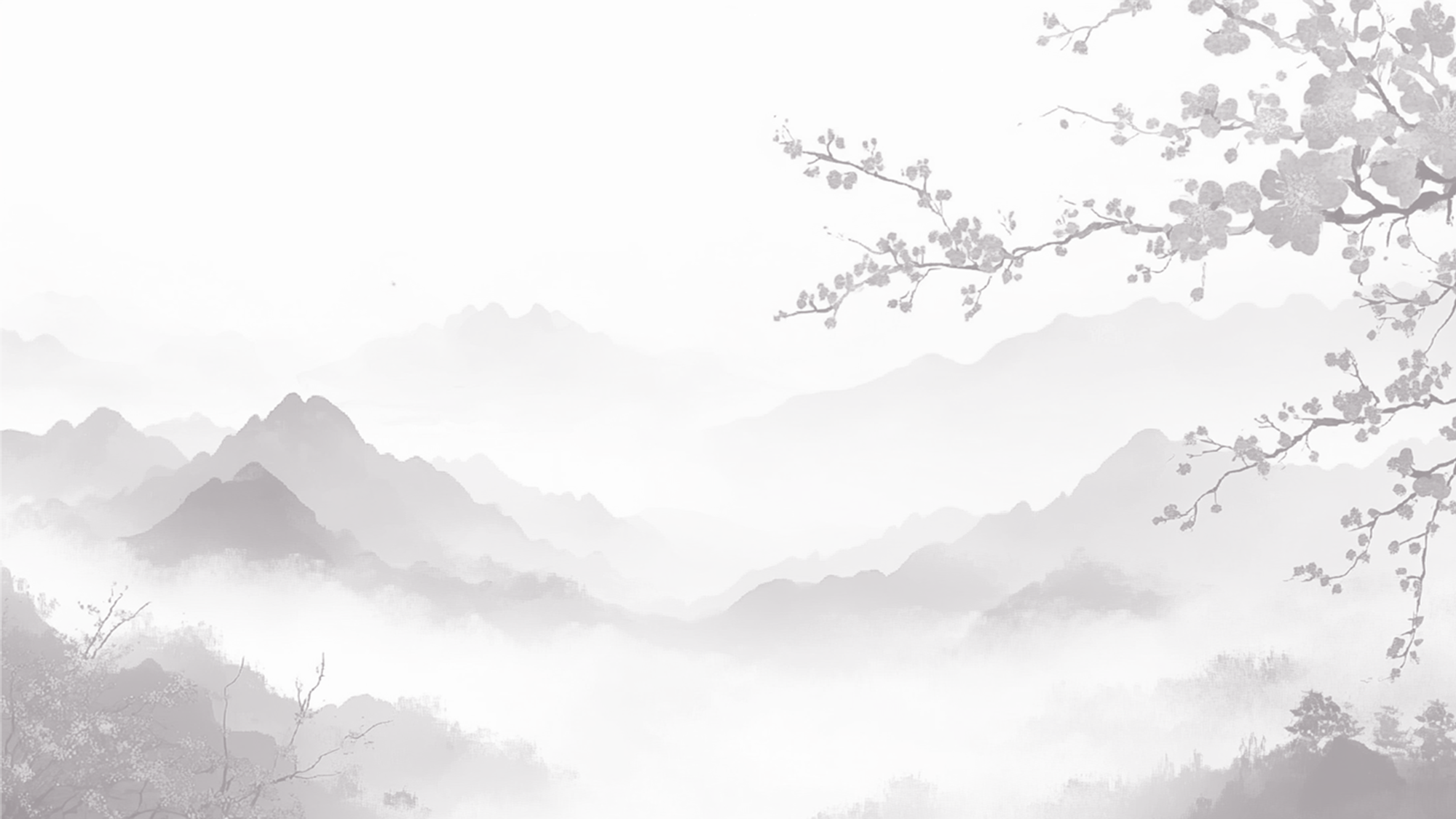 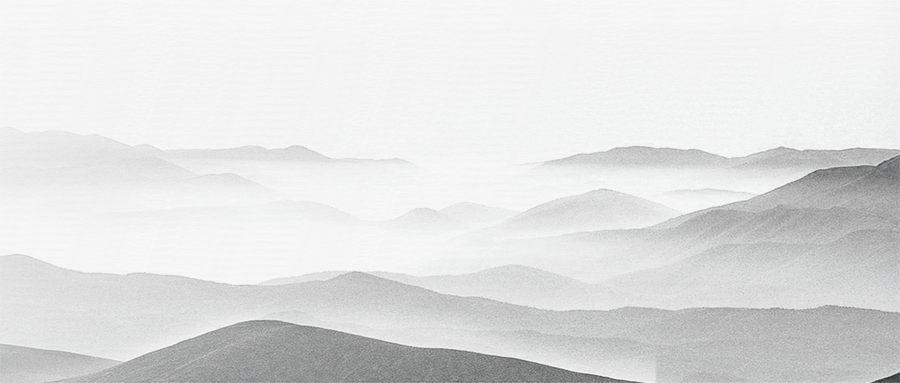 01
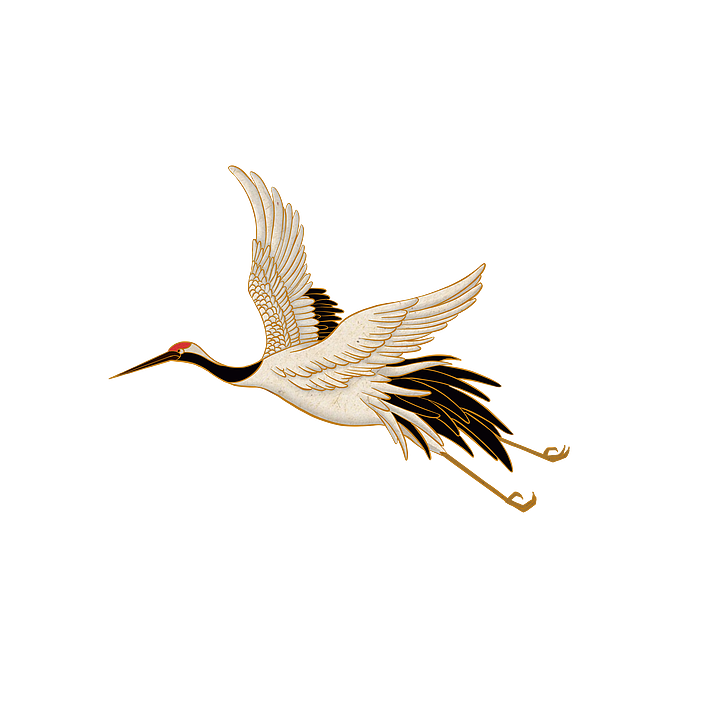 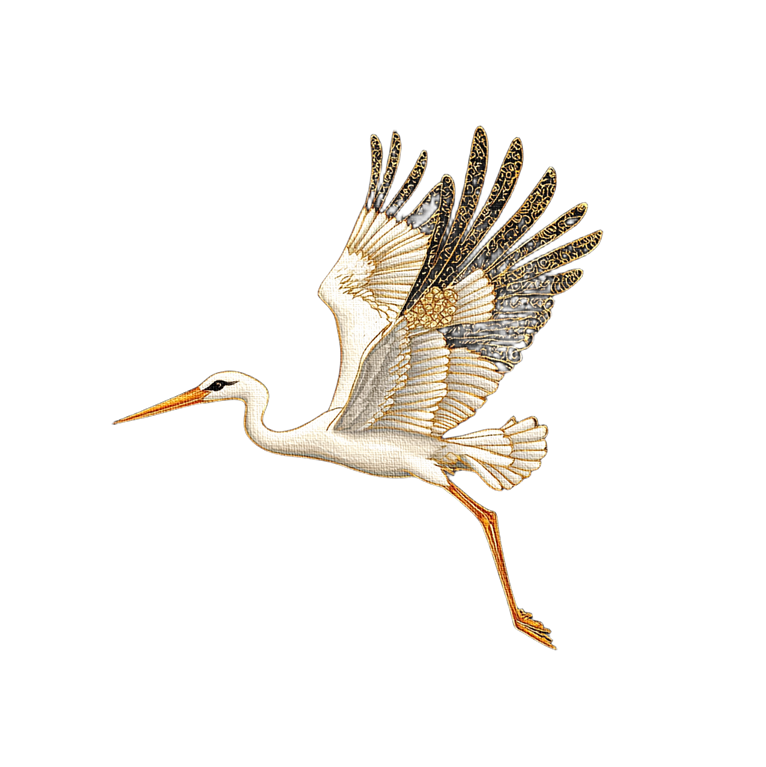 教学工作与成果
POWERPOINT DESIGN
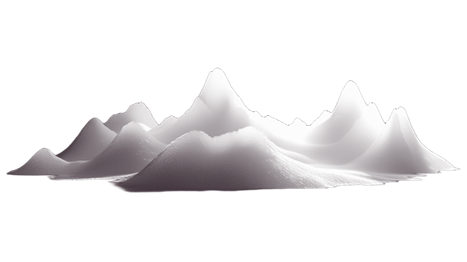 教学计划与执行
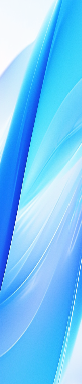 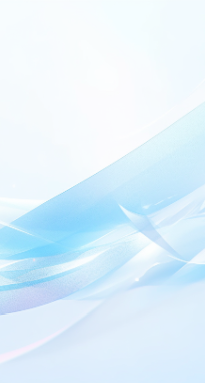 01
教学计划制定
本年度根据学校教学大纲和学生实际情况，制定了详细的教学计划，包括课程内容、教学方法和评估方式。
教学计划注重学生核心素养的培养，如批判性思维、创造力和团队合作能力。
通过定期的教学研讨，不断优化教学计划，以适应教育改革和学生需求的变化。
02
教学活动实施
在教学过程中，采用了多样化的教学方法，如项目式学习、翻转课堂和小组讨论，提高学生的参与度和学习兴趣。
重视学生的个性化发展，根据学生的学习进度和兴趣，提供差异化的教学支持。
通过定期的课堂观察和学生反馈，及时调整教学策略，提高教学效果。
教学成果评估
03
设计了全面的学生评估体系，包括形成性评价和总结性评价，全面反映学生的学习成果。
通过期中和期末考试、课堂表现和作业完成情况，综合评估学生的学习成效。
根据评估结果，为学生提供个性化的学习建议和辅导，帮助他们改进学习策略。
学生发展与指导
学生能力提升
关注学生的全面发展，通过课外活动和社会实践，培养学生的领导力和社会责任感。
设计了一系列的拓展课程，如科学实验、艺术创作和体育竞技，激发学生的潜能和兴趣。
通过定期的一对一指导，了解学生的学习困难和需求，提供针对性的支持。
学生心理健康
重视学生的心理健康，定期开展心理健康教育和咨询活动，帮助学生应对学习和生活中的压力。
建立了学生心理健康档案，与学校心理辅导老师合作，为有需要的学生提供专业的心理支持。
通过班级氛围的营造和同伴互助，培养学生的积极心态和抗压能力。
学生职业规划
为高年级学生提供职业规划指导，帮助他们了解不同职业的特点和要求。
组织职业体验活动和行业讲座，让学生接触实际工作环境，明确自己的职业兴趣。
与家长合作，共同为学生的职业发展提供支持和指导。
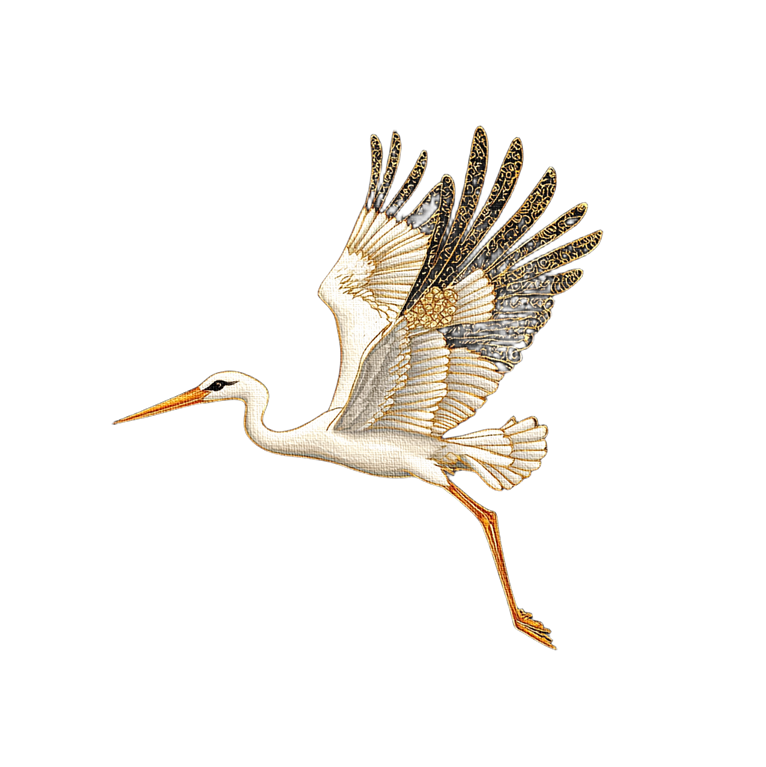 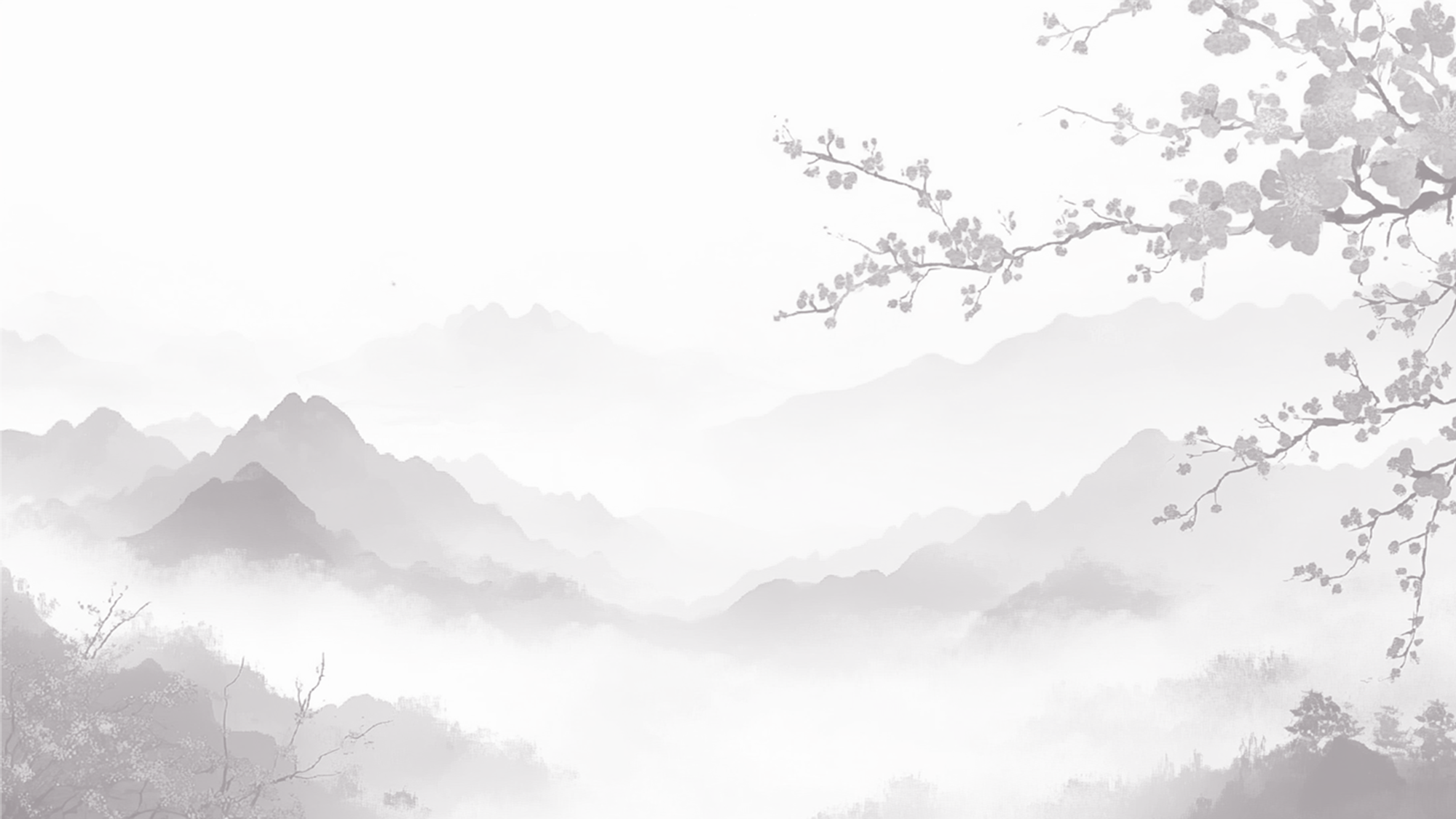 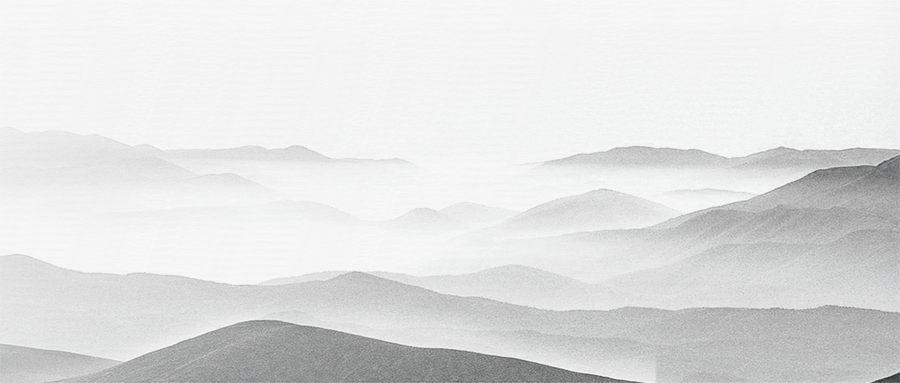 02
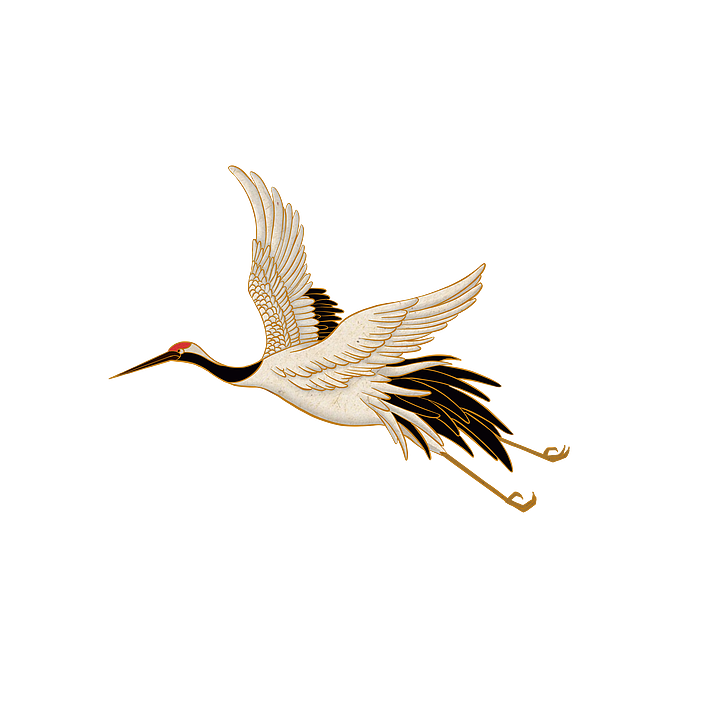 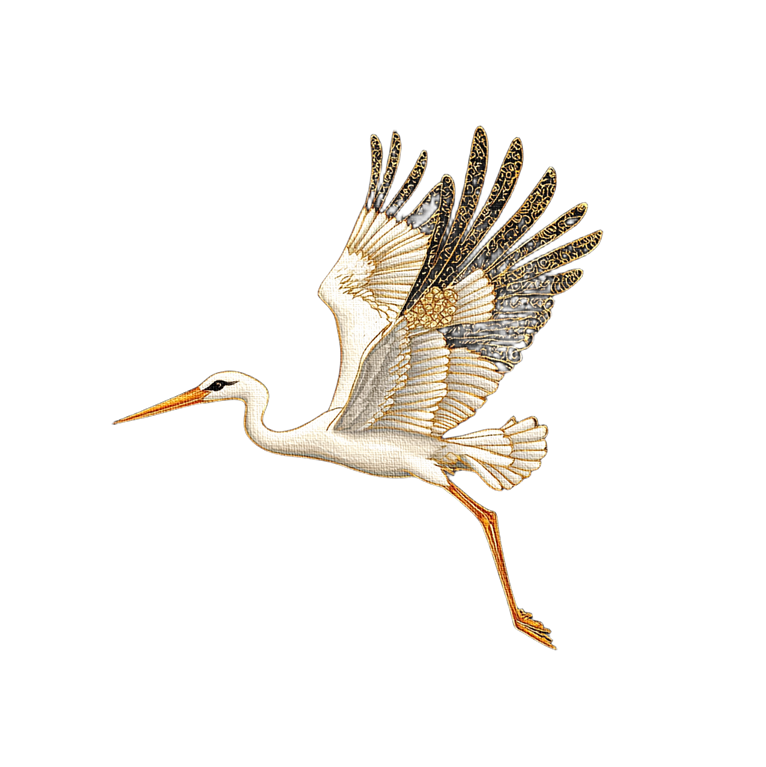 专业发展与自我提升
POWERPOINT DESIGN
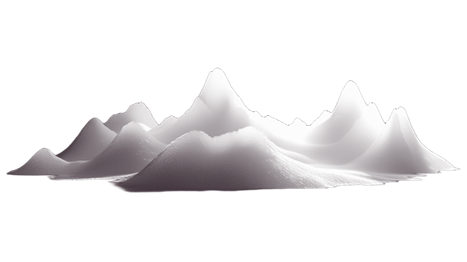 教学研究与创新
教学方法研究
教育技术创新
积极参与教学研究，探索更有效的教学方法和策略，提高教学效率和质量。
通过参与教育研讨会和工作坊，学习最新的教育理念和教学技术。
将研究成果应用于实际教学中，不断改进教学实践。
探索信息技术在教学中的应用，如在线教学平台和教育软件，提高教学互动性和趣味性。
鼓励学生利用数字资源进行自主学习，培养他们的信息素养和自主学习能力。
通过教育技术的应用，为学生提供更多样化的学习资源和工具。
教学内容创新
根据最新的教育趋势和学科发展，更新和丰富教学内容，保持教学的前沿性。
结合社会热点和学生兴趣，设计跨学科的教学项目，提高学生的综合分析能力。
通过教学内容的创新，激发学生的学习热情和探究精神。
教师培训与学习
专业培训参与
自我学习与反思
学术交流与合作
积极参与学校和教育部门组织的各类教师培训，提升自身的专业知识和教学技能。
通过培训，学习新的教学理念和方法，了解教育政策和改革动态。
将培训中学到的知识和技能应用于教学实践中，提高教学质量。
参与教育学术交流，与同行分享教学经验和研究成果，拓宽教育视野。
与其他教师合作开展教学研究和课程开发，共同提升教学水平。
通过学术交流，吸收其他教师的优秀教学实践，促进自身的专业成长。
定期进行自我学习和反思，评估自己的教学效果和专业发展。
通过阅读教育文献和参与在线课程，不断更新自己的专业知识。
通过教学日志和反思报告，记录教学过程中的得失，为未来的教学改进提供依据。
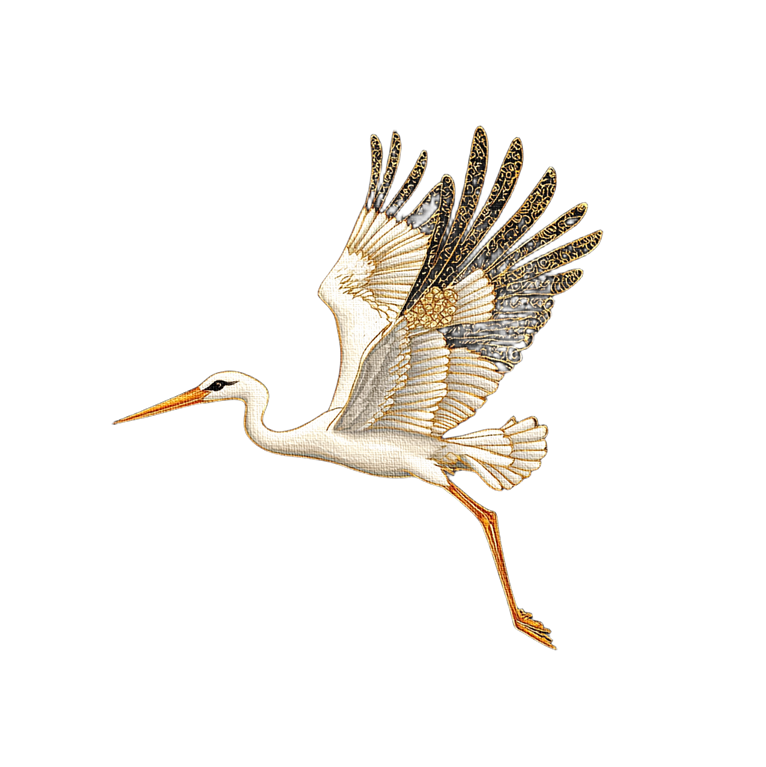 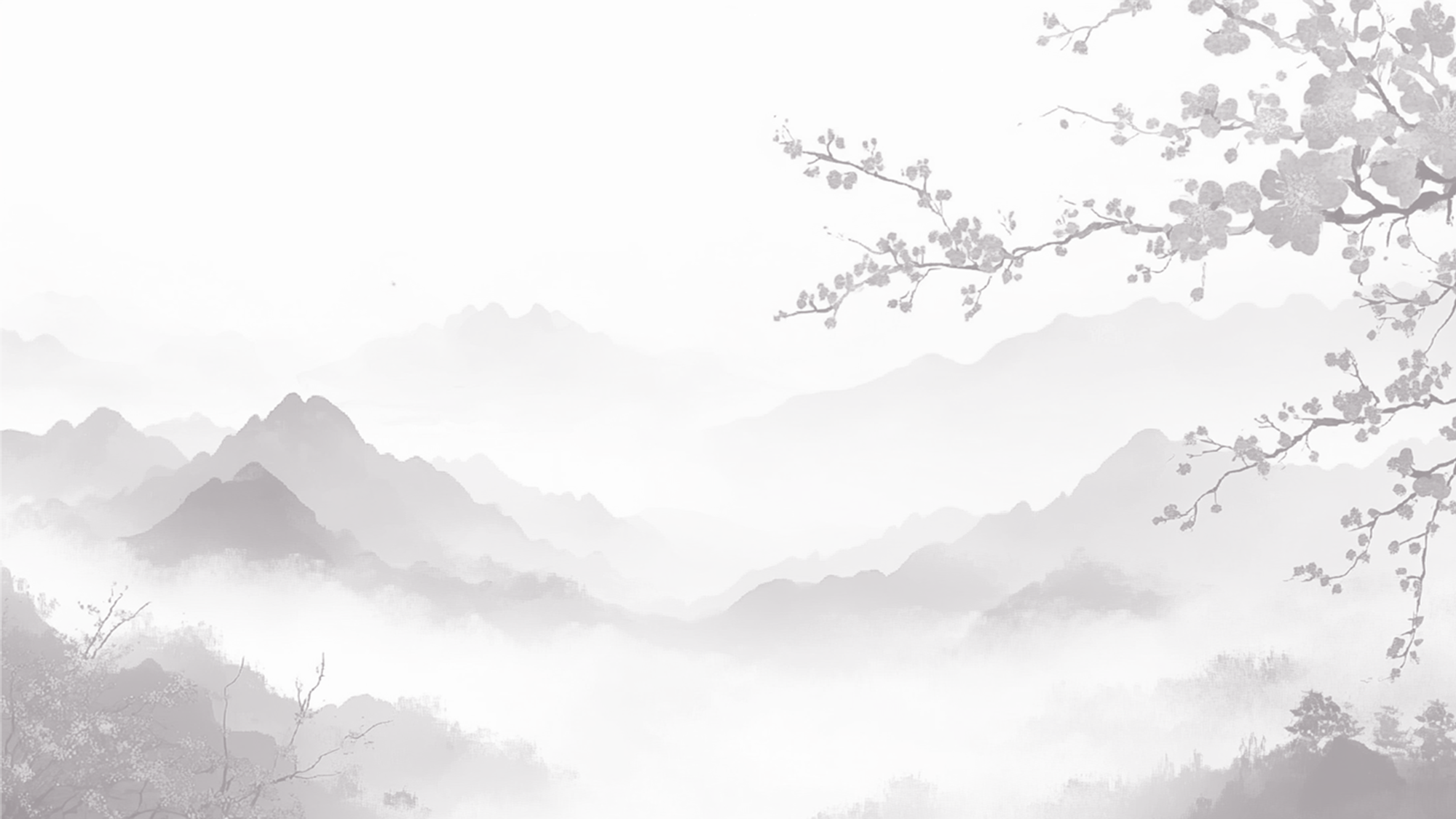 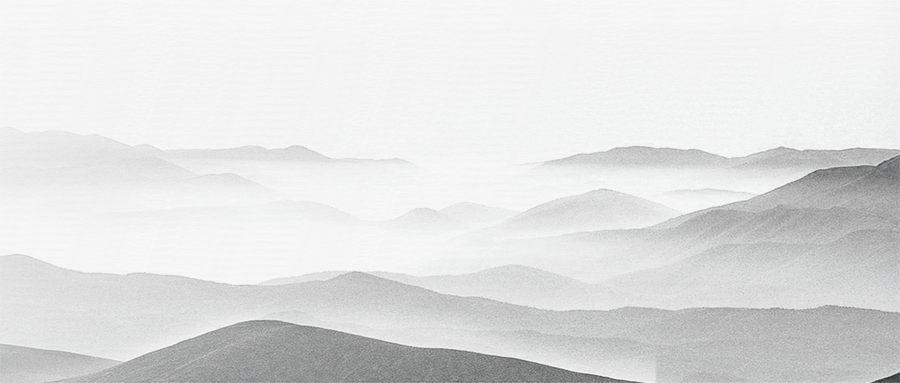 03
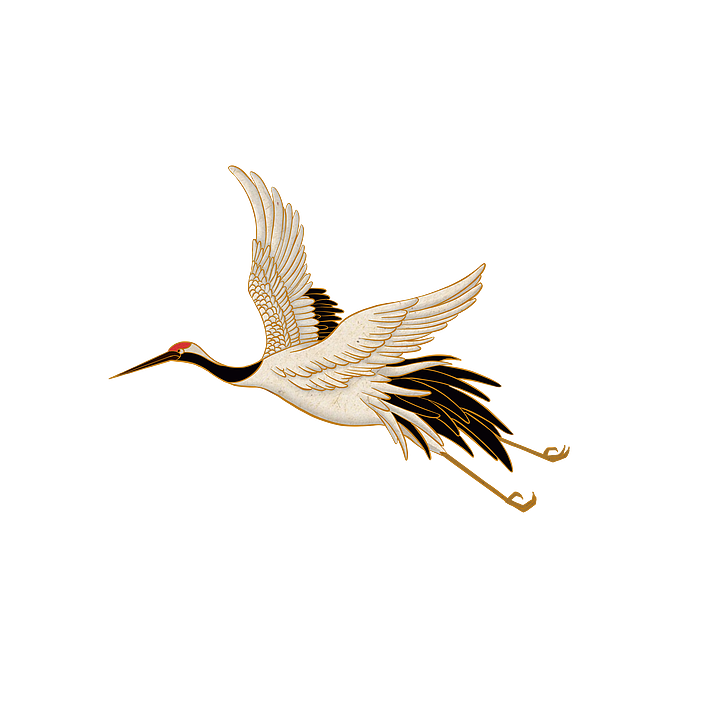 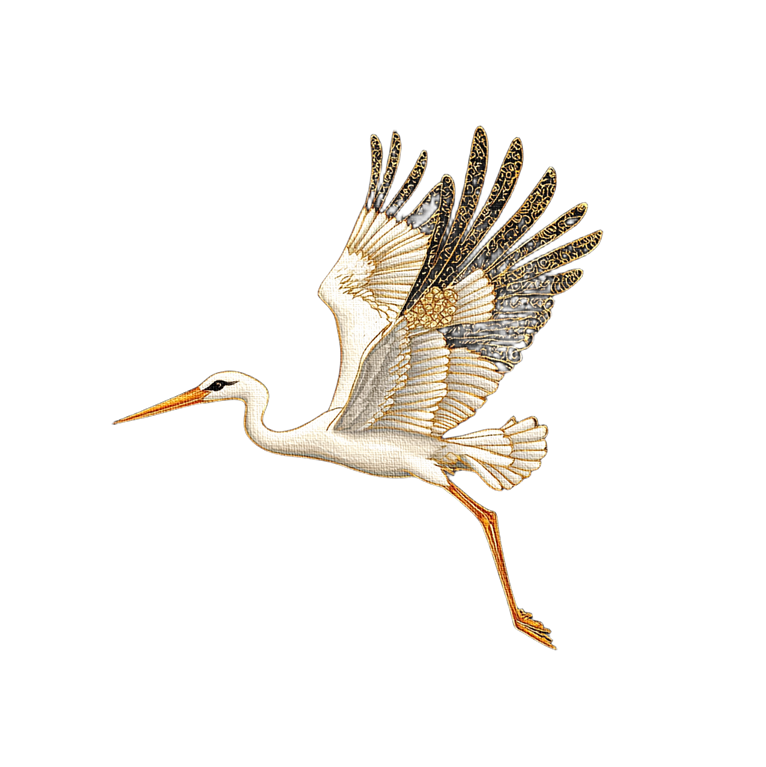 学校贡献与社会影响
POWERPOINT DESIGN
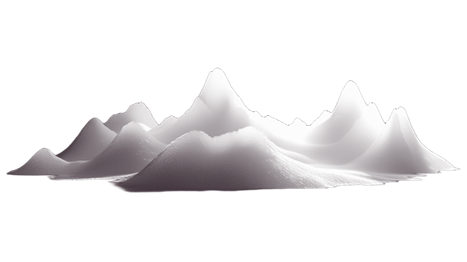 学校文化建设
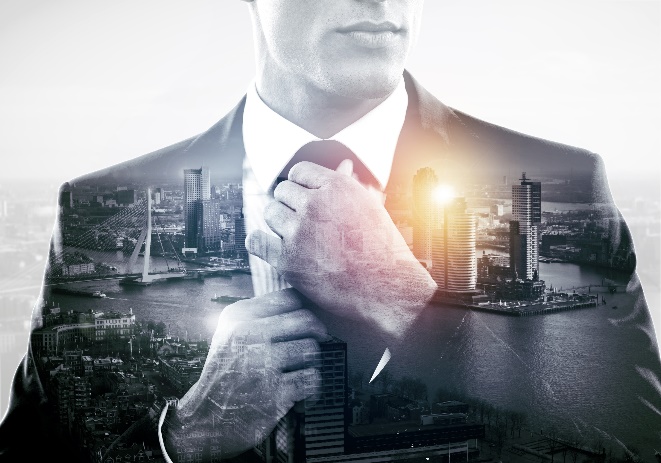 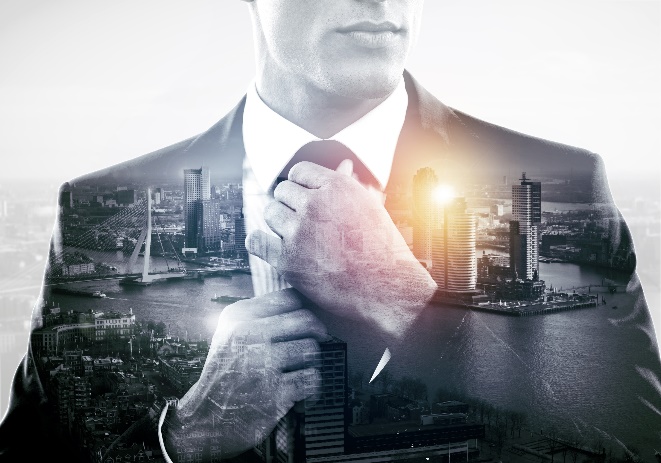 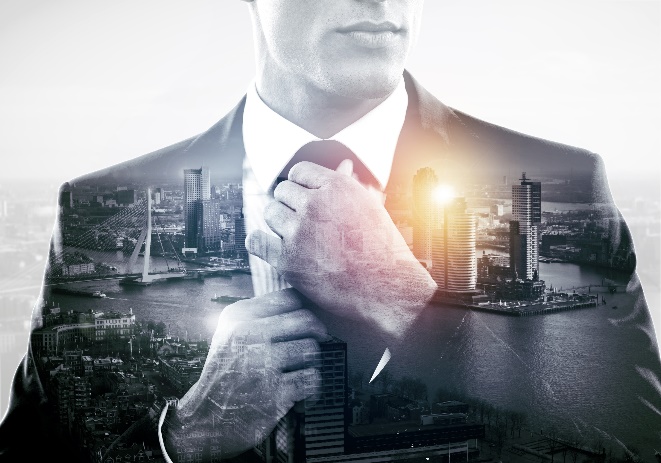 01
02
03
校园文化活动组织
学校环境美化
学校安全管理
积极参与校园文化活动的组织和策划，丰富学生的校园生活。
通过文化节、艺术节和体育赛事等活动，培养学生的审美情趣和团队精神。
通过校园文化活动，加强学生对学校文化的认同感和归属感。
参与学校环境的美化和绿化工作，创造一个优美的学习和工作环境。
通过班级绿化和校园清洁活动，培养学生的环保意识和责任感。
通过学校环境的改善，提升学校的整体形象和教育品质。
重视学校的安全管理，参与制定和执行安全预案，保障学生的人身安全。
定期开展安全教育和演练，提高学生的安全意识和自我保护能力。
通过安全管理，为学生提供一个安全、和谐的学习环境。
社区服务与合作
社区教育活动
家庭教育指导
参与社区教育活动，为社区居民提供教育咨询和培训服务。
通过社区讲座和工作坊，普及教育知识，提升社区居民的教育意识。
通过社区服务，加强学校与社区的联系，促进资源共享和合作。
为家长提供家庭教育指导，帮助他们了解孩子的成长特点和教育方法。
通过家长学校和家庭教育讲座，提升家长的教育能力和亲子沟通技巧。
通过家庭教育指导，形成学校教育和家庭教育的合力，促进学生的全面发展。
社会公益活动
参与社会公益活动，如慈善捐助、环保宣传和志愿服务，培养社会责任感。
通过公益活动，传播正能量，提升学校的社会形象和影响力。
通过社会参与，培养学生的公民意识和社会服务精神。
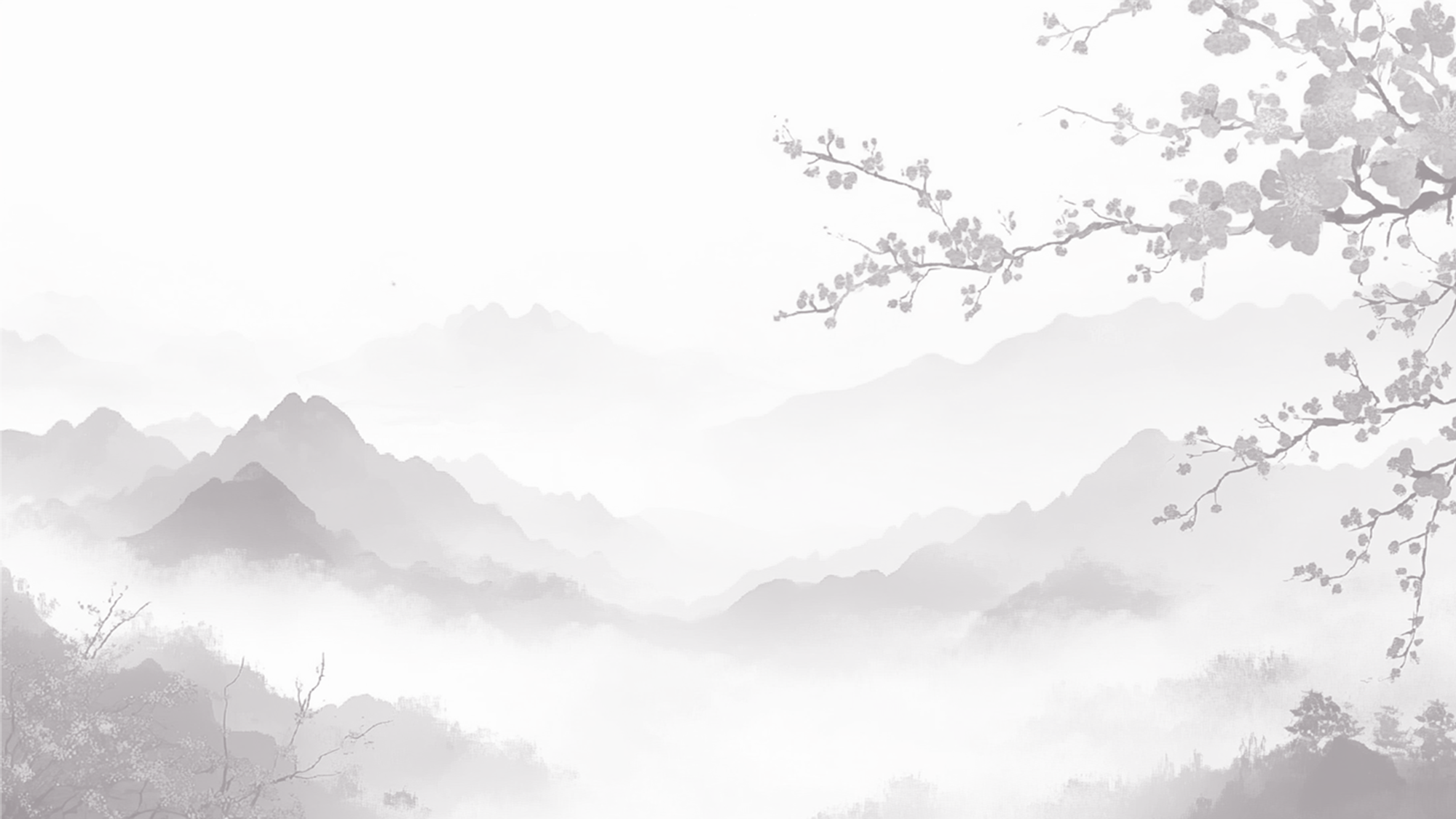 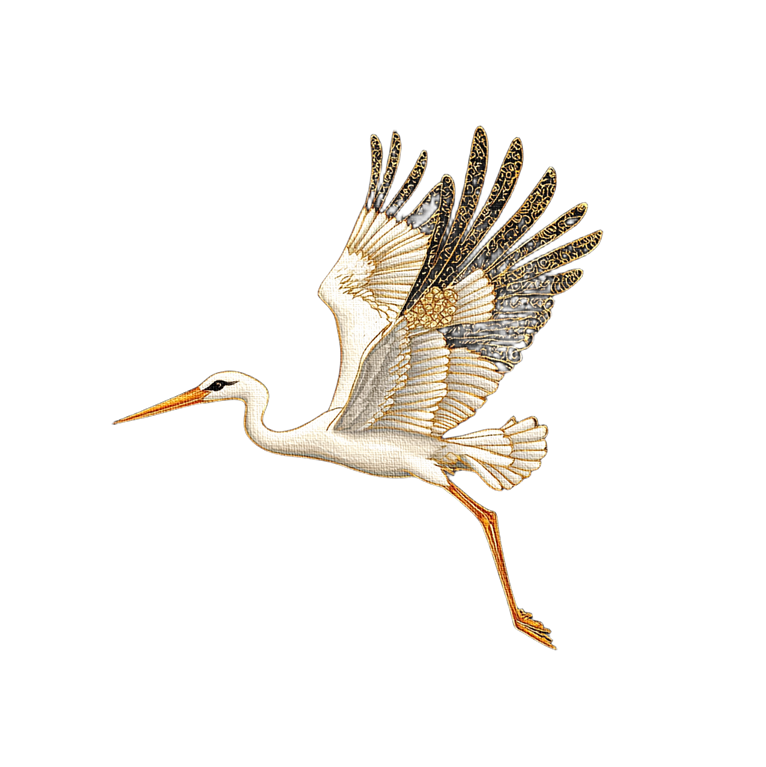 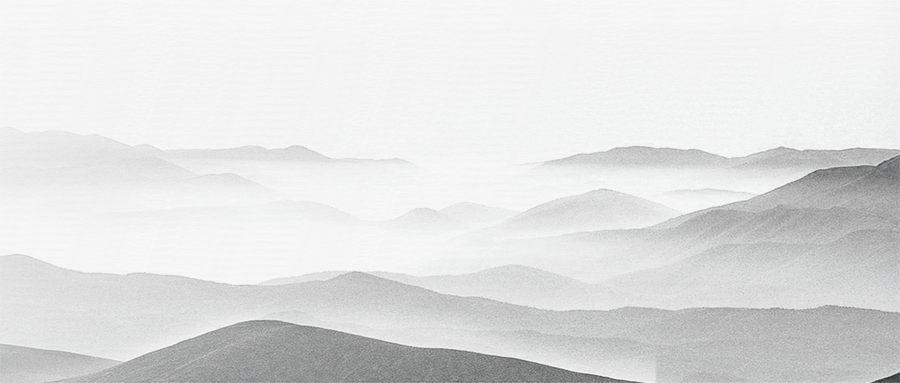 谢谢大家
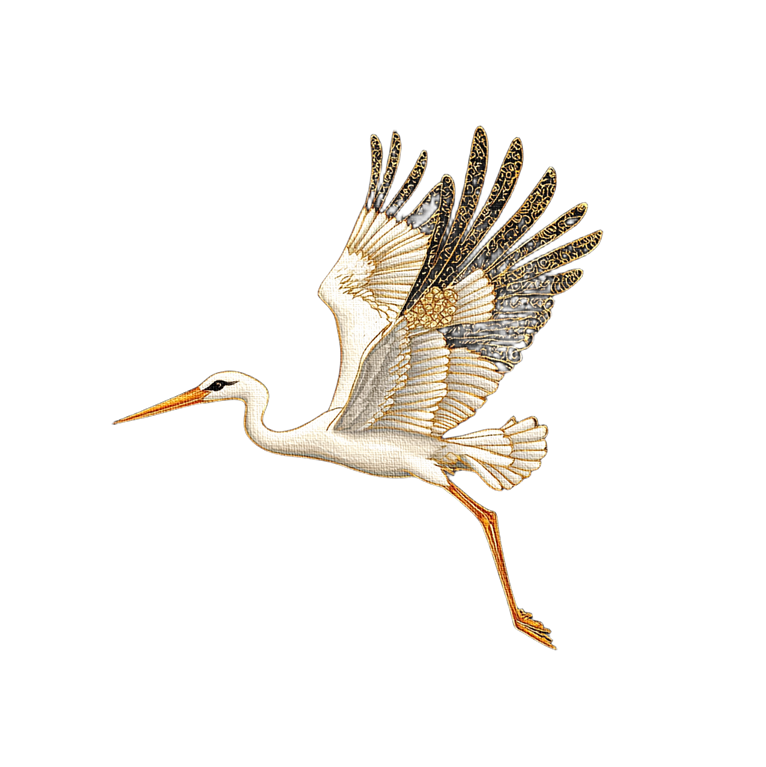 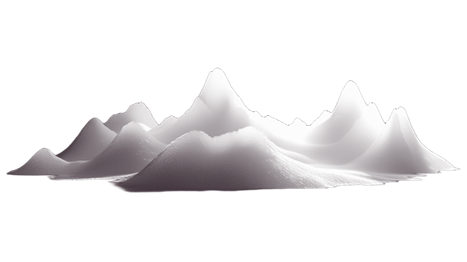 汇报人：AiPPT
汇报时间：20XX.X